Благоустройство общественной территории – парка Мемориала воинам, погибшим в годы 1941-1945г.,
ул. Советская,  пос.Уральский, 
Первомайский район,  Оренбургская область
Благоустройство общественной территории –
 парка Мемориала воинам, погибшим в годы 1941-1945г.
Ситуационная схема
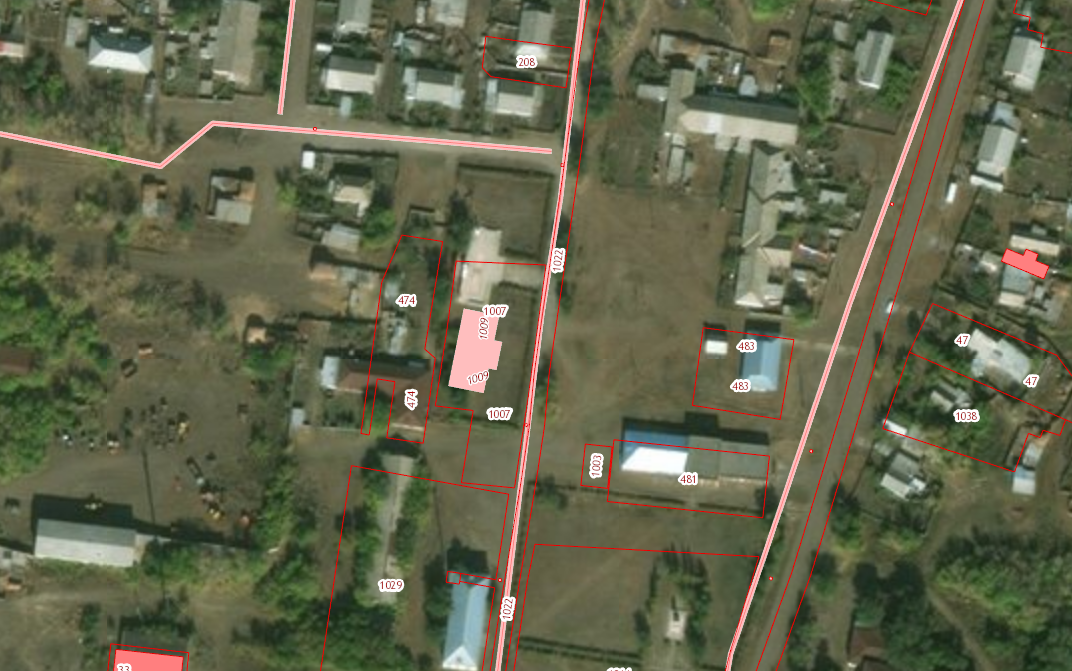 Парк Мемориал воинам, погибшим в годы 1941-1945г., располагается в центральной части  пос. Уральский по улице Советская, Первомайского района Оренбургской области.
Благоустройство общественной территории –
 парка Мемориала воинам, погибшим в годы 1941-1945г.
Цель проекта.
Заключается в том, чтоб решить конкретную проблему –благоустройство общественной территории-парка  Мемориала воинам, погибшим в годы  1941-1945г.
Задачи проекта.
Увековечить память героев Великой Отечественной войны 1941-1945гг;
Решить проблему по архитектурному решению парка;
Решить проблему по благоустройству парка;
Воспитание у подростков и молодежи патриотических чувств и активной гражданской позиции;
Дизайн проект по благоустройству парка включает в себя:
 визуализацию в виде фотографии предполагаемой к благоустройству  общественной территории – парка Мемориала воинам,  погибшим в годы 1941-1945г.(настоящее время);
 текстовое описание мероприятий по благоустройству;
 примерную визуализацию объектов благоустройства территории;
Благоустройство общественной территории –
 парка Мемориала воинам, погибшим в годы 1941-1945г
Описание мероприятий по благоустройству . 
 Площадь благоустраиваемой территории составляет 2381 кв.м.
Основа мемориальной композиции составляет: 
 Монументальная фигура – Красного  знамя
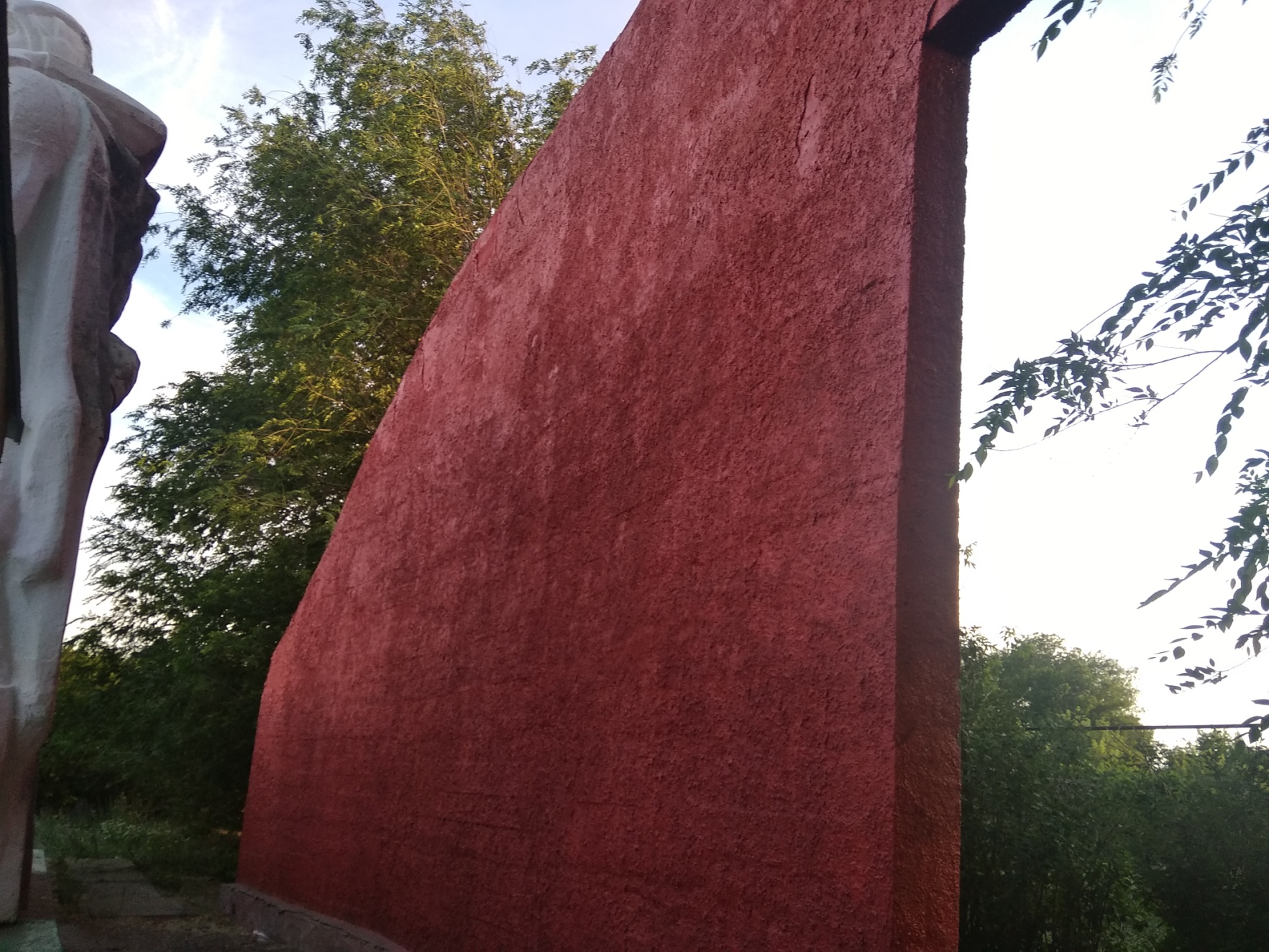 Благоустройство общественной территории –
 парка Мемориала воинам, погибшим в годы 1941-1945г
Памятник  «Воинам»
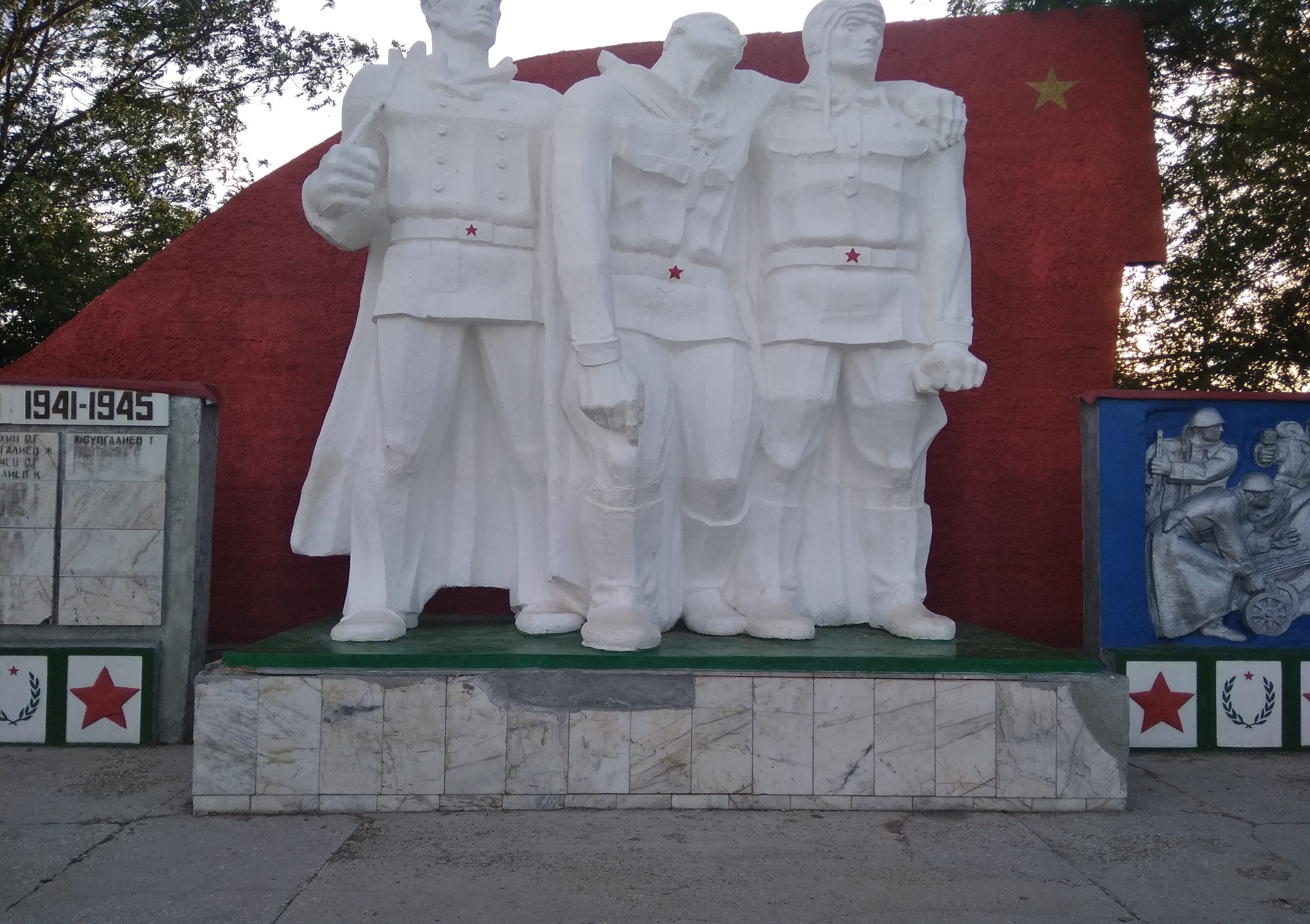 Благоустройство общественной территории –
 парка Мемориала воинам, погибшим в годы 1941-1945г
Памятник  «Мать»                                         Памятник  «Журавли»
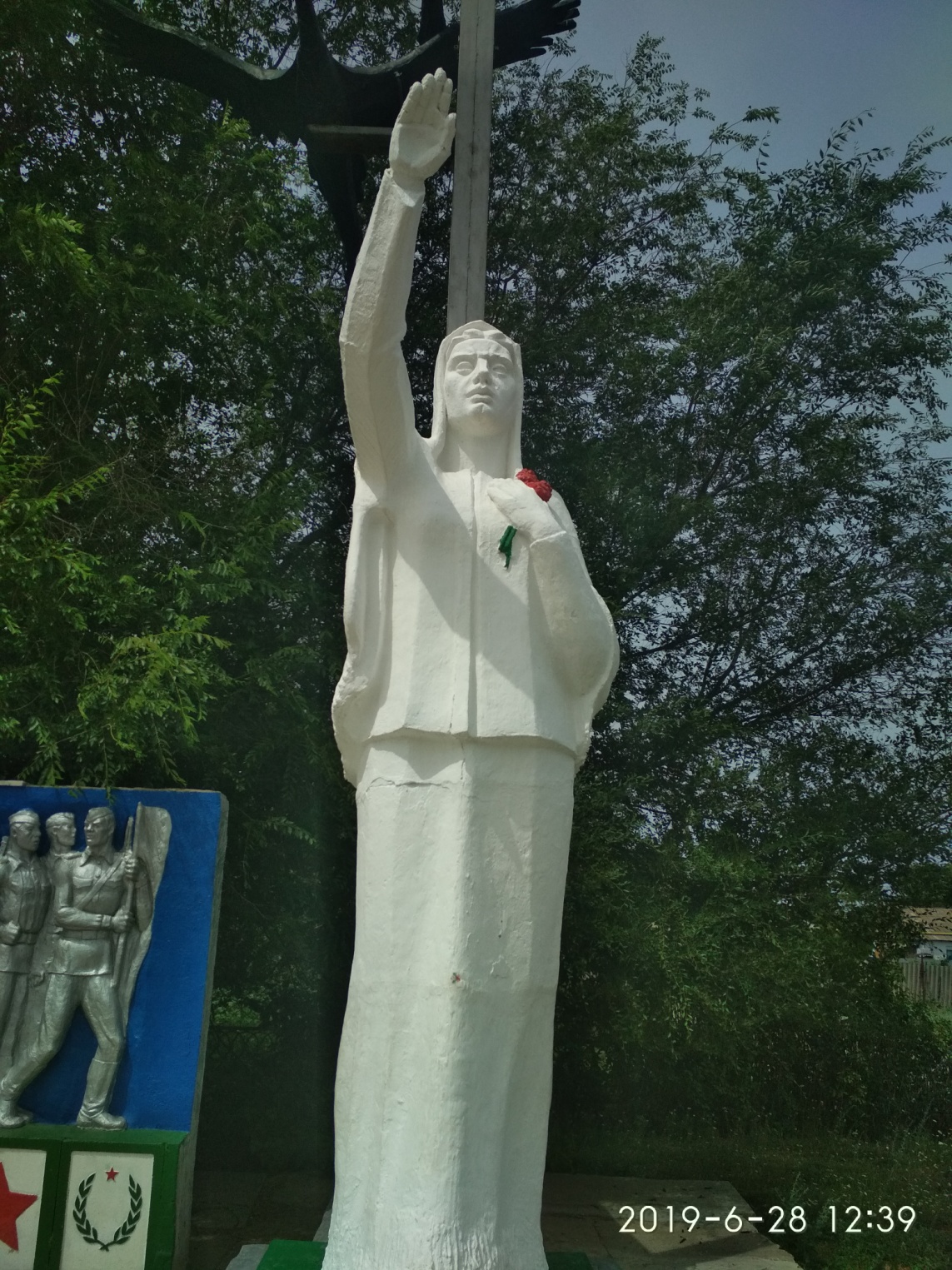 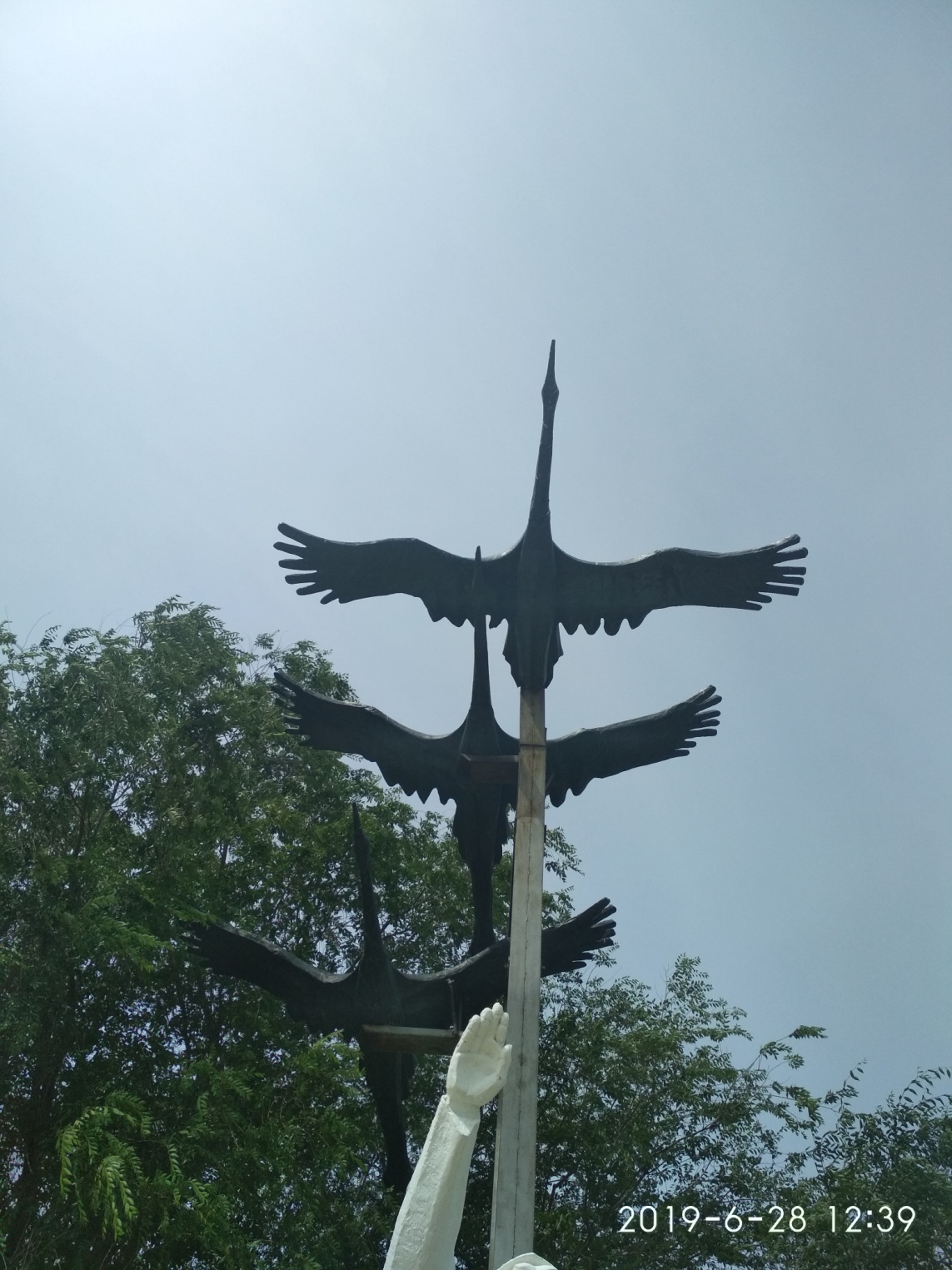 Благоустройство общественной территории –
 парка Мемориала воинам, погибшим в годы 1941-1945г
Панно воинам;
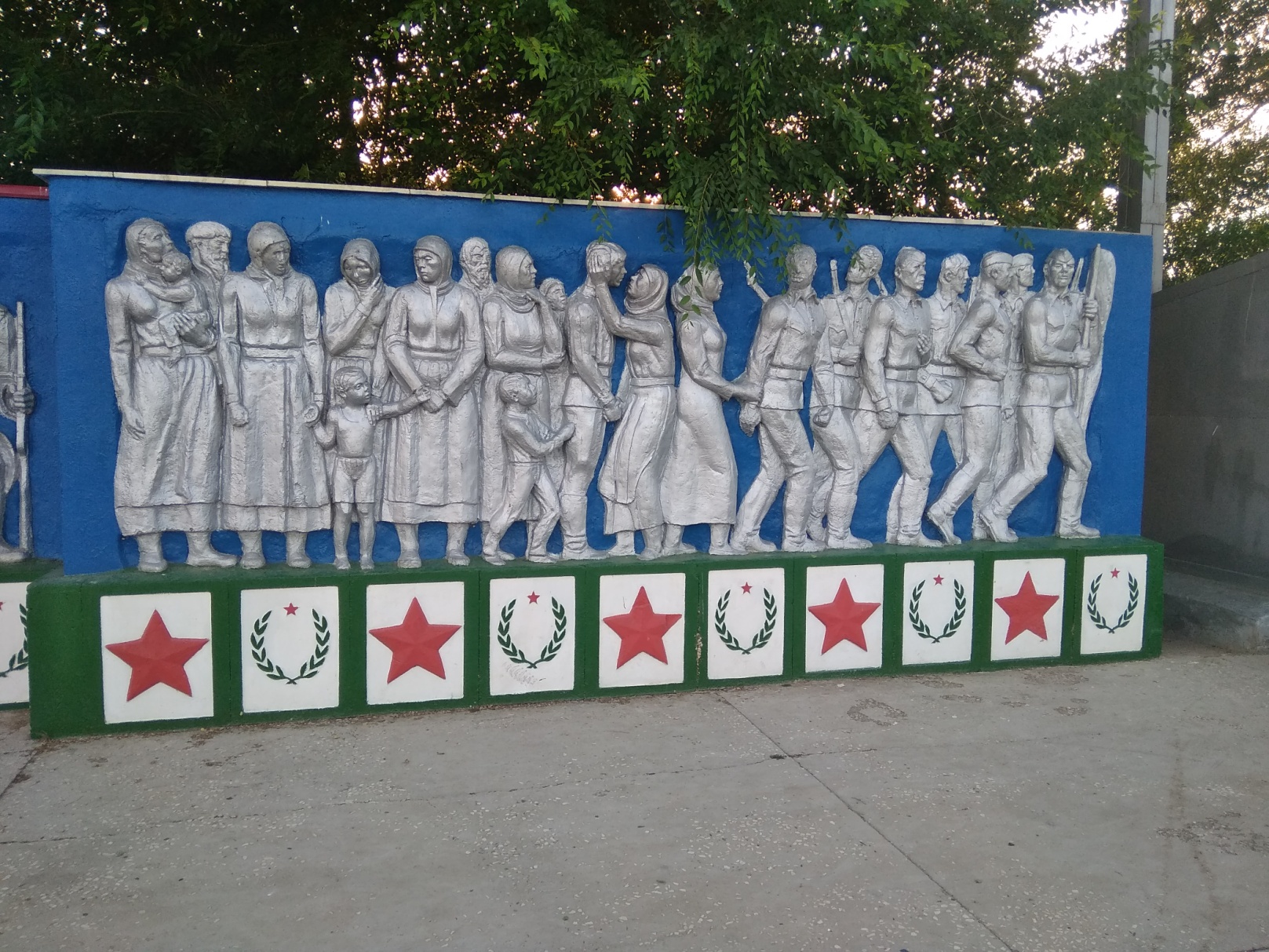 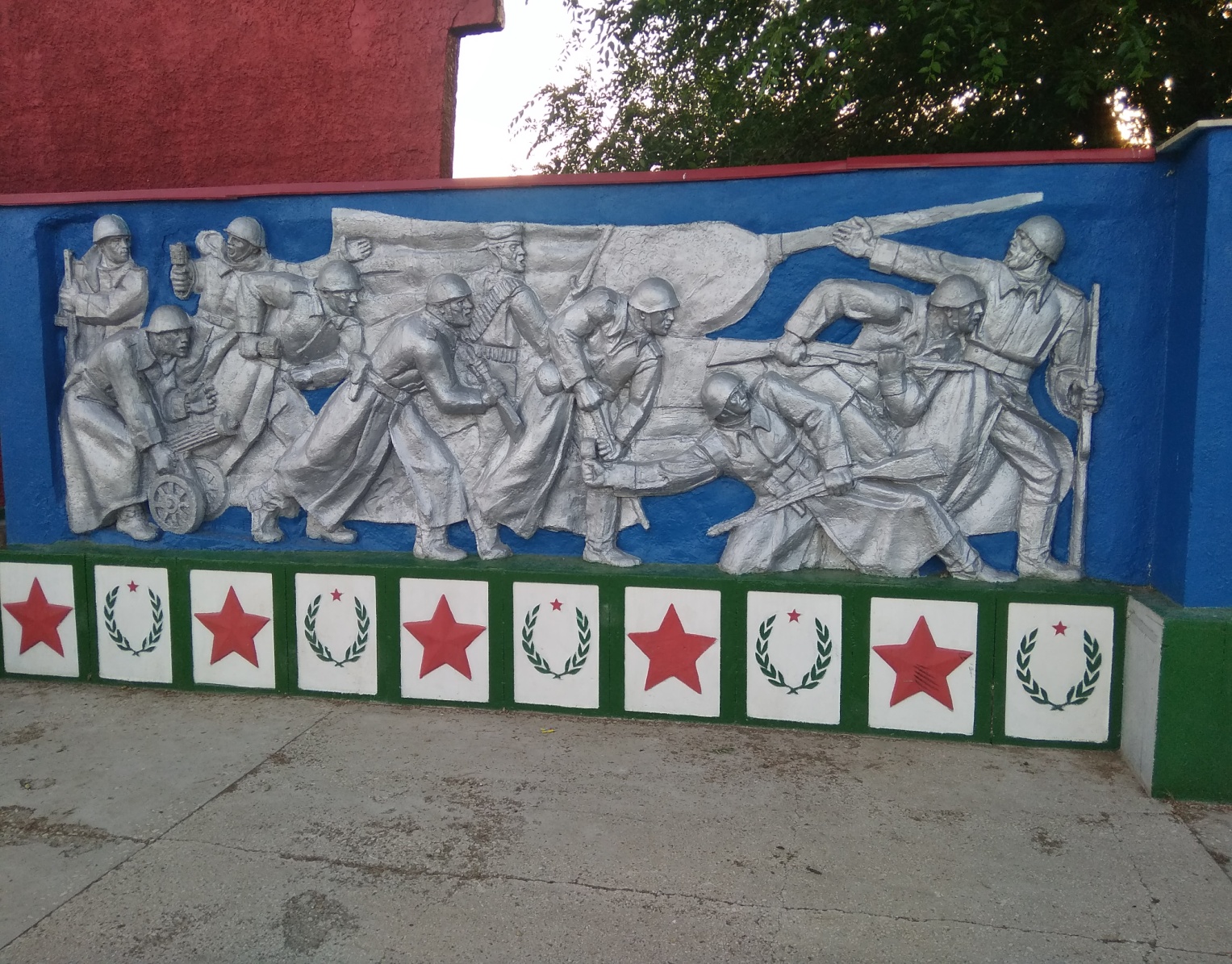 Благоустройство общественной территории –
 парка Мемориала воинам, погибшим в годы 1941-1945г
Памятная доска с фамилиями погибших;
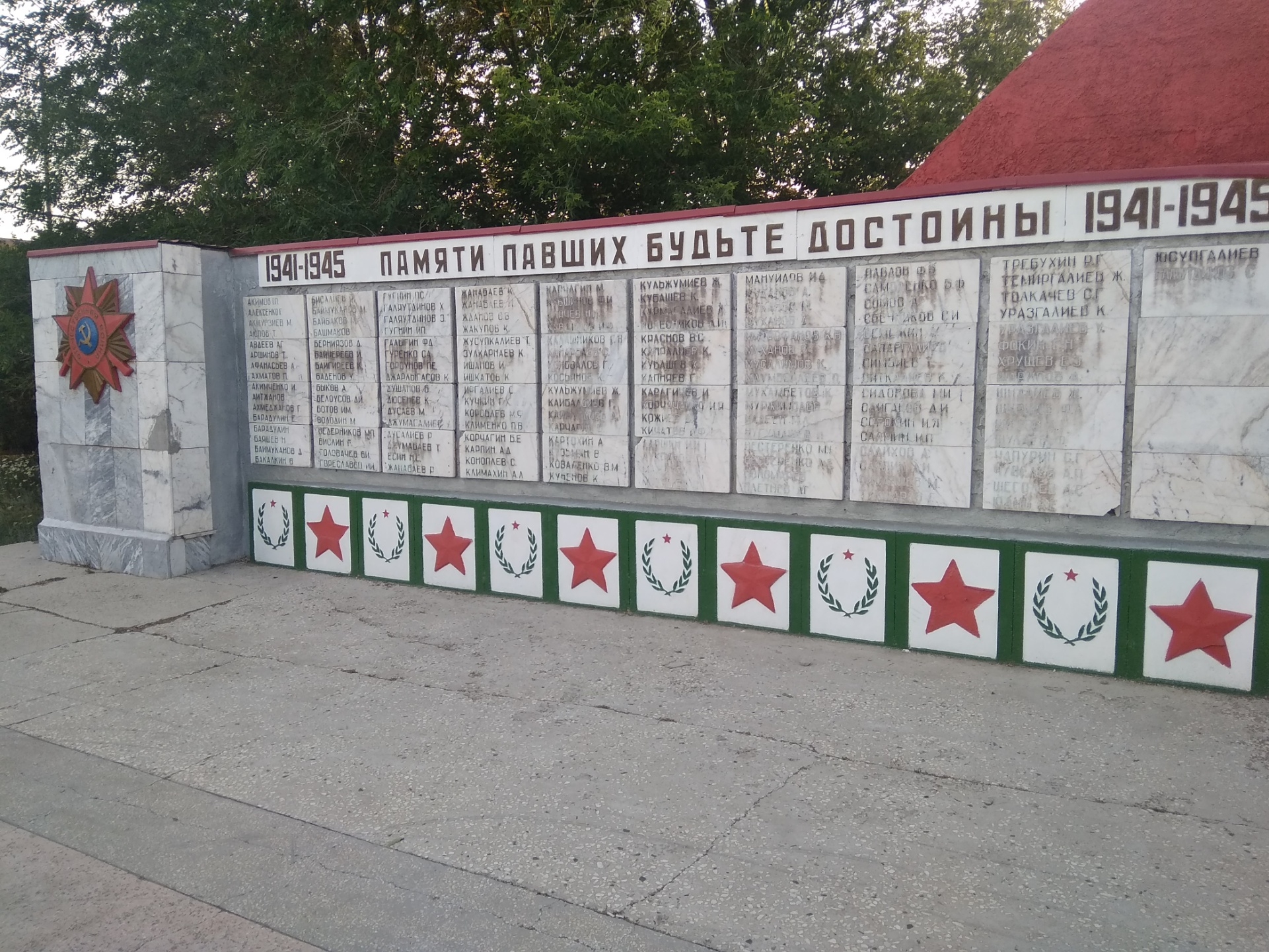 Благоустройство общественной территории –
 парка Мемориала воинам, погибшим в годы 1941-1945г
Вечный огонь
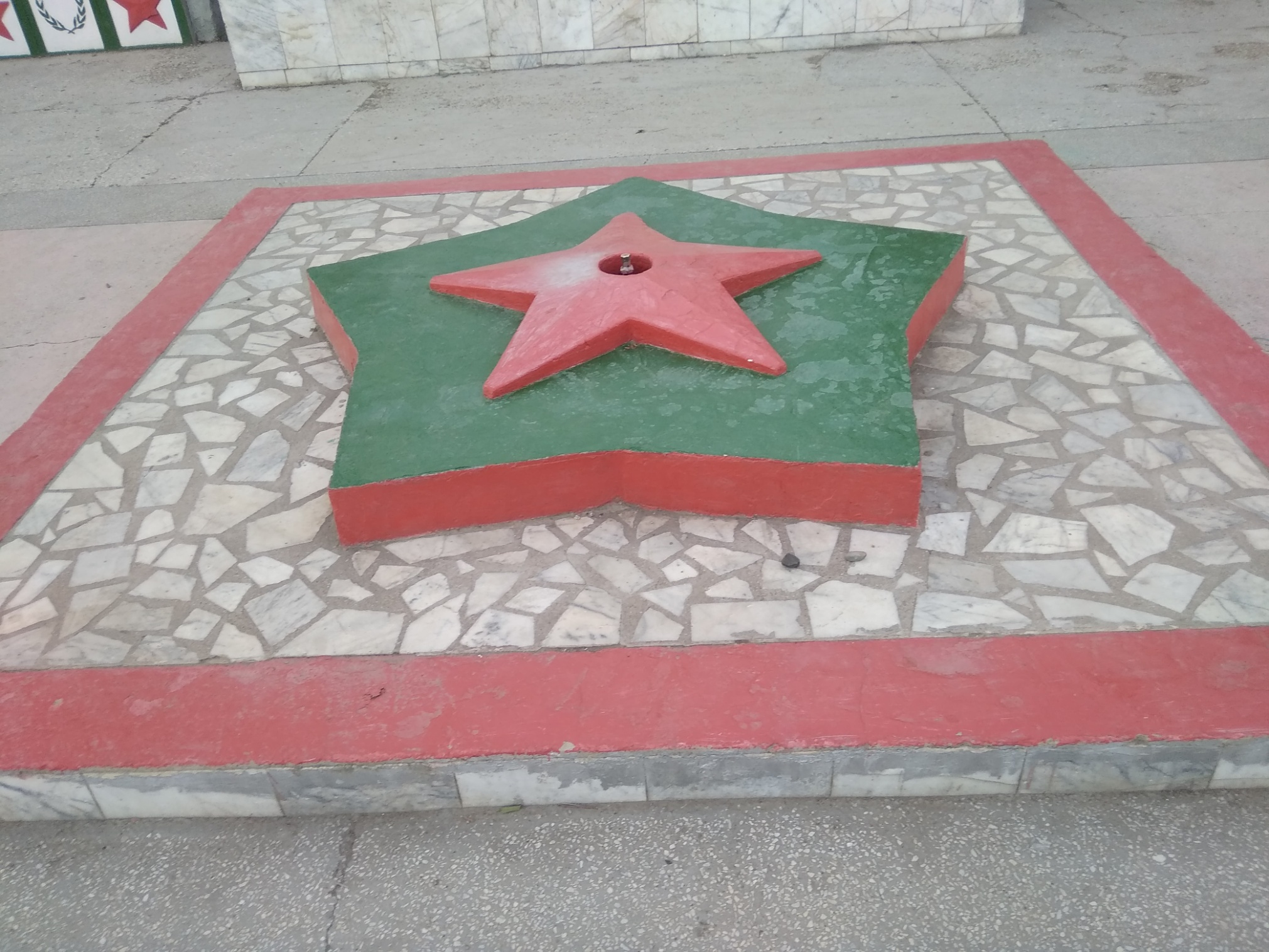 Благоустройство общественной территории –
 парка Мемориала воинам, погибшим в годы 1941-1945г
Памятные тумбы.
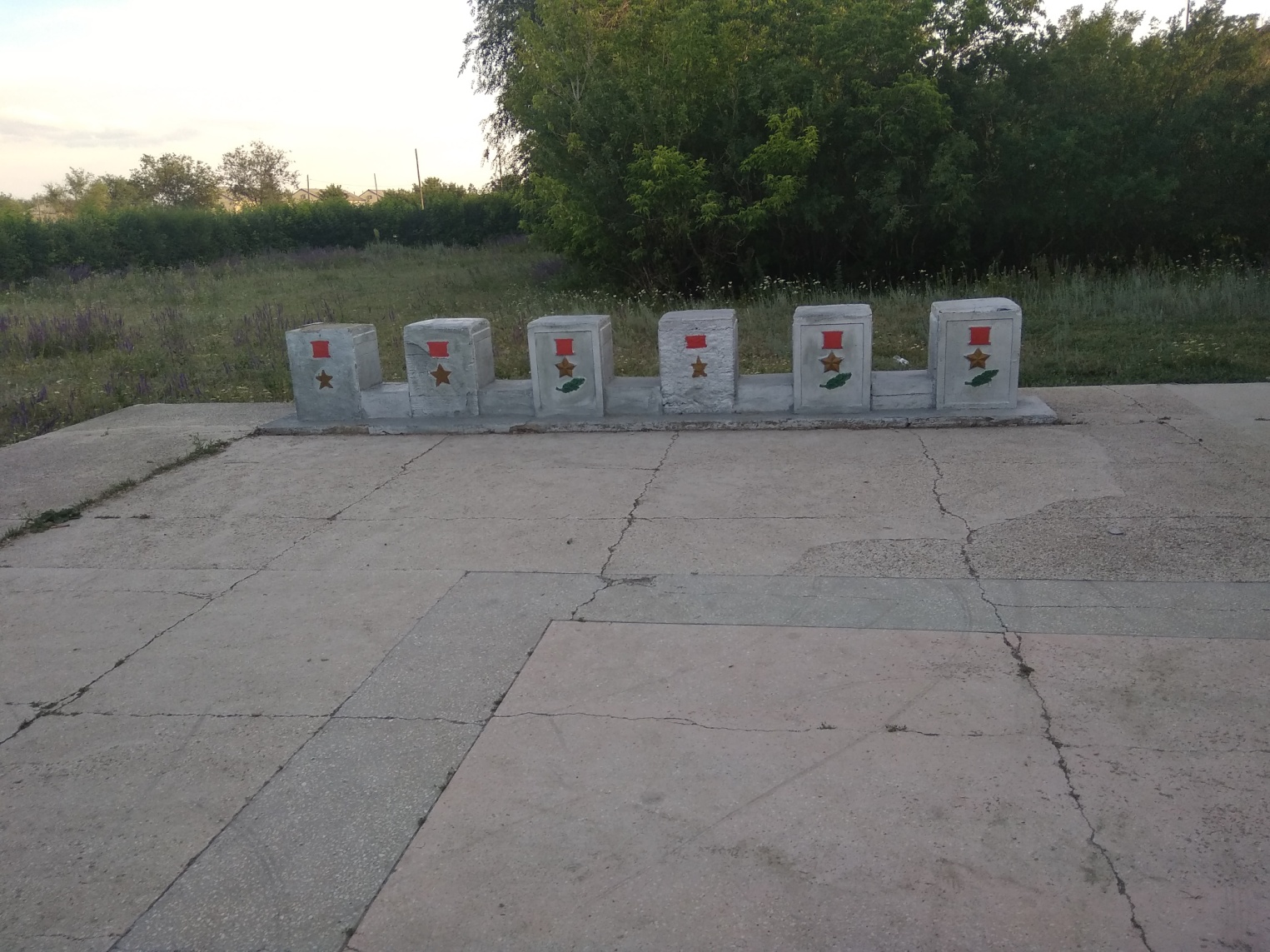 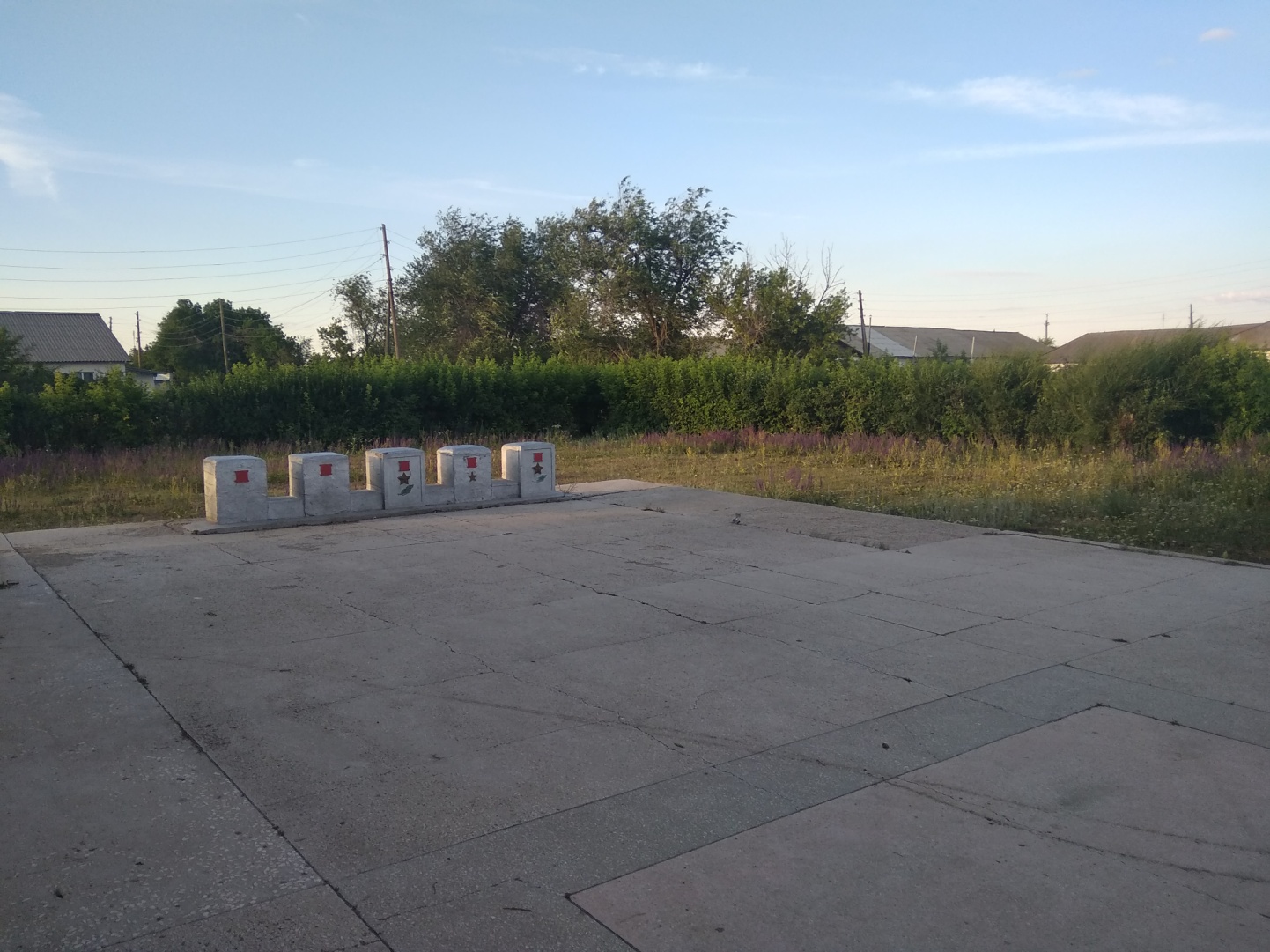 Благоустройство общественной территории –
 парка Мемориала воинам, погибшим в годы 1941-1945г
Благоустройством  предусматривается  следующие работы :
 Ремонт памятников;(очистка, шпатлевка, покраска, облицовка постаментов керамогранитной плиткой , полировка)
Демонтаж памятных тумб; (разборка памятных тумб)
 Устройство асфальтобетонного покрытия; ( покрытие входной площадки асфальтобетоном по плитам)
Устройство асфальтобетонной аллеи; (разработка грунта, устройство песчано щебеночного основания с покрытием асфальтобетона, установка бордюрного камня по периметру)
Устройство бетонного основания;
 Устройство цветников;(по периметру устройство монолитного бордюра, завоз грунта)
 Посадка деревьев;(выкорчёвка старых кустарников и деревьев, посадка  пирамидального Тополя и Ели)
Благоустройство общественной территории –
 парка Мемориала воинам, погибшим в годы 1941-1945г
Устройство скамеек и урн; (скамеек-10шт, урн-6шт)
 Окраска  ограждения ; 
 Смена старых ворот м/к на новые, состоящих из 2х калиток и раздвижных ворот.;
 Устройство освещения; (освещение парка светодиодными светильниками, установка  ж/б столбов, прокладка кабеля под землей)
Благоустройство общественной территории –
 устройство детской площадки ул.Торговая
Примерная визуализация объекта благоустройства территории
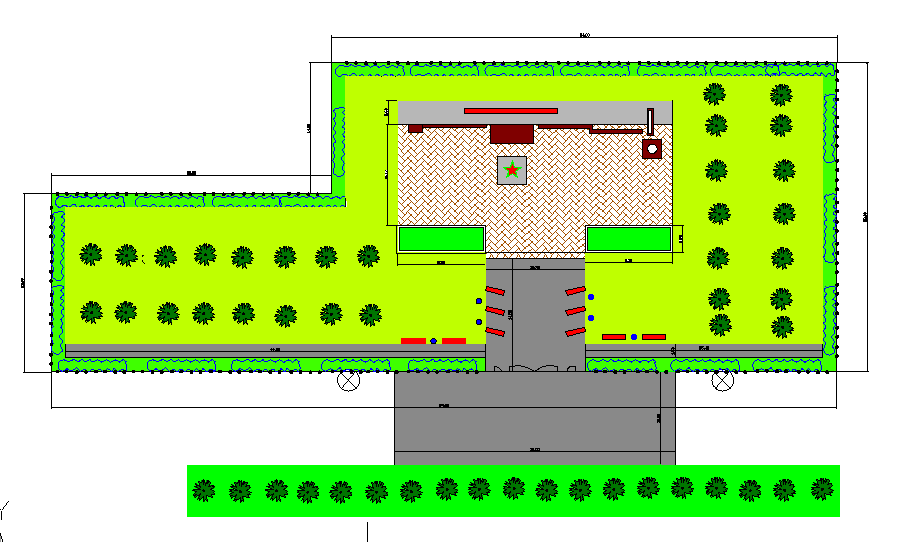 Благоустройство общественной территории –
 устройство детской площадки ул.Торговая
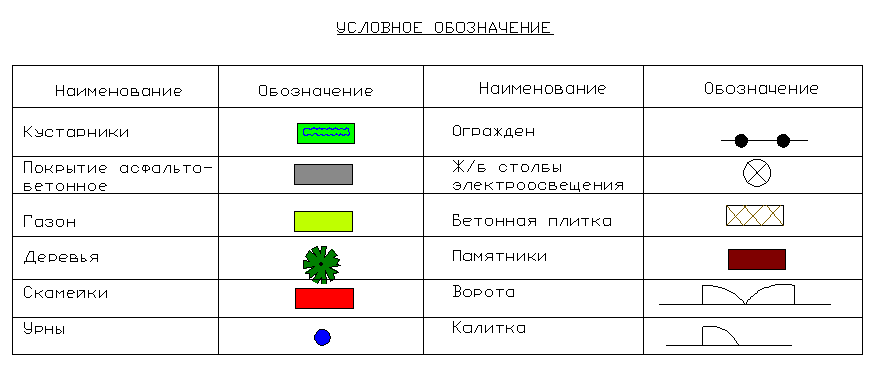